Φρούτα και Λαχανικά
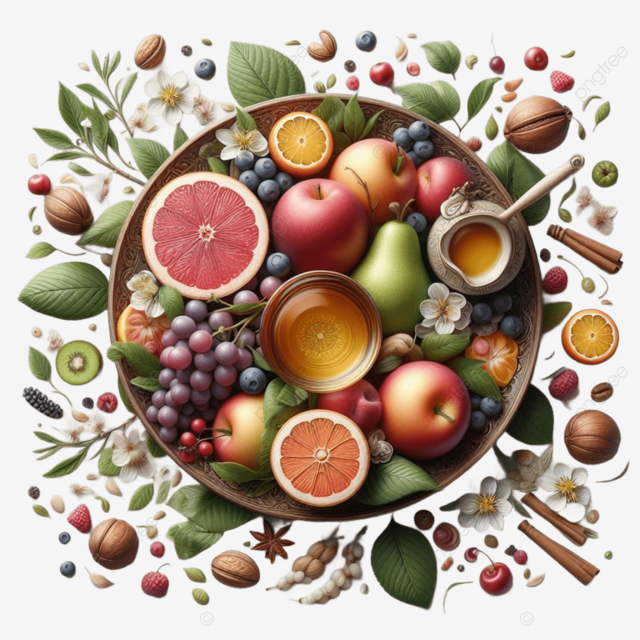 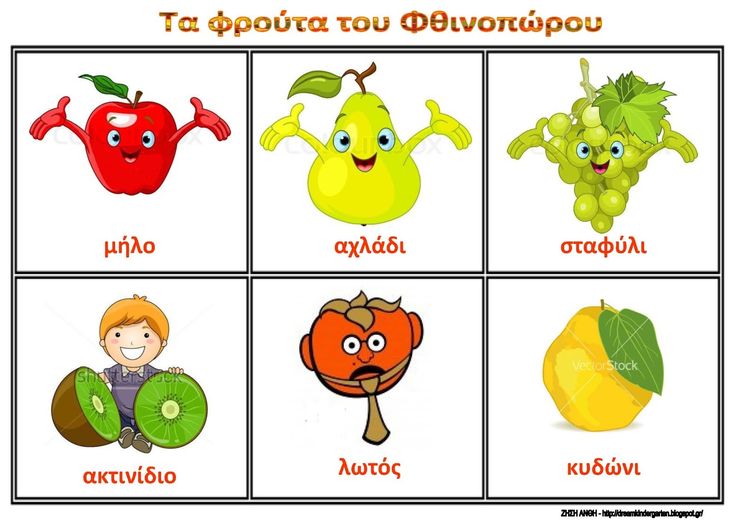 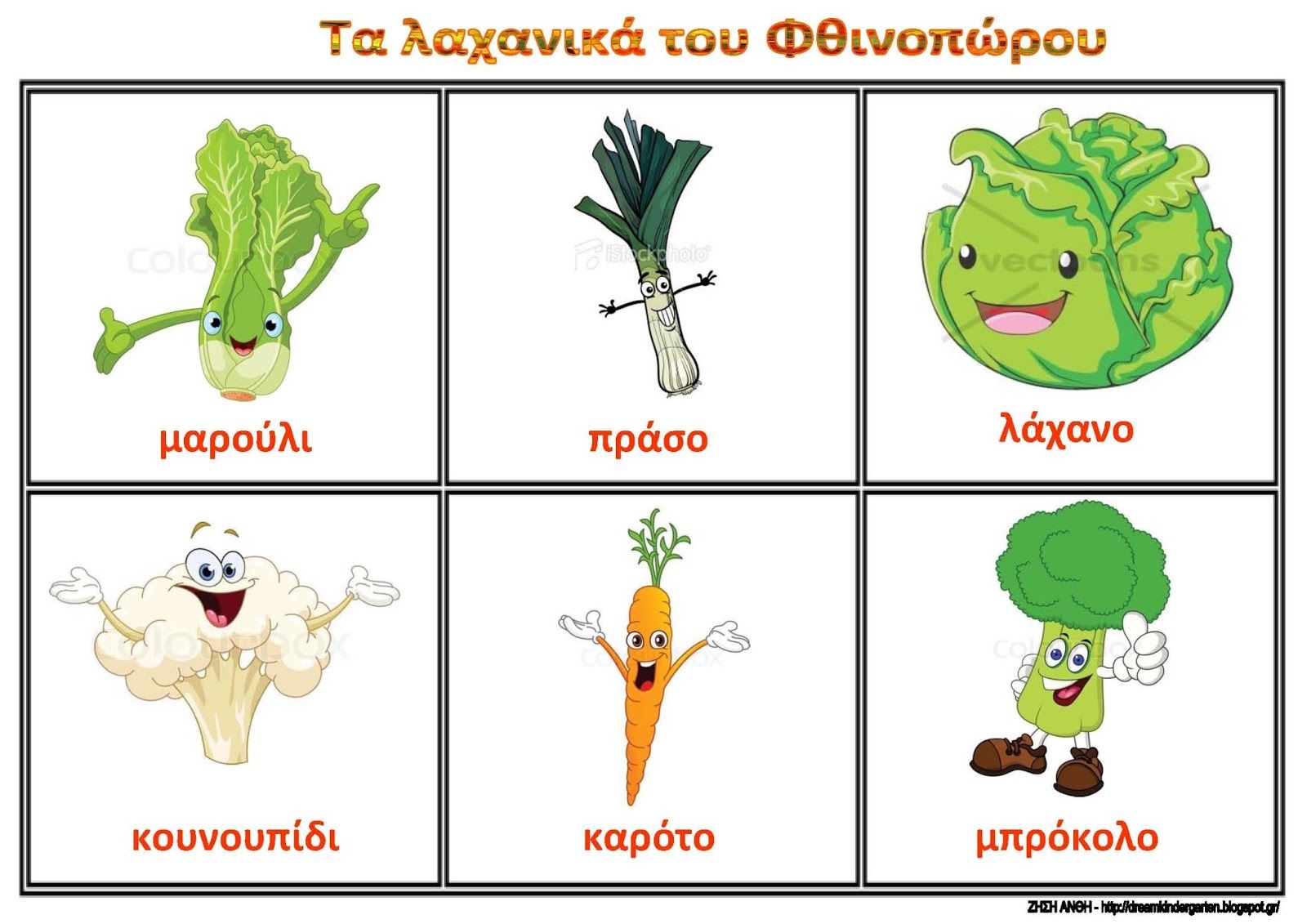 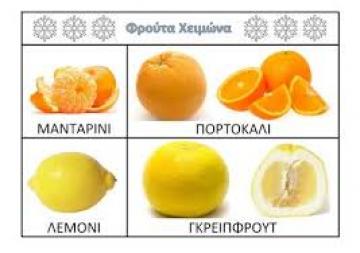 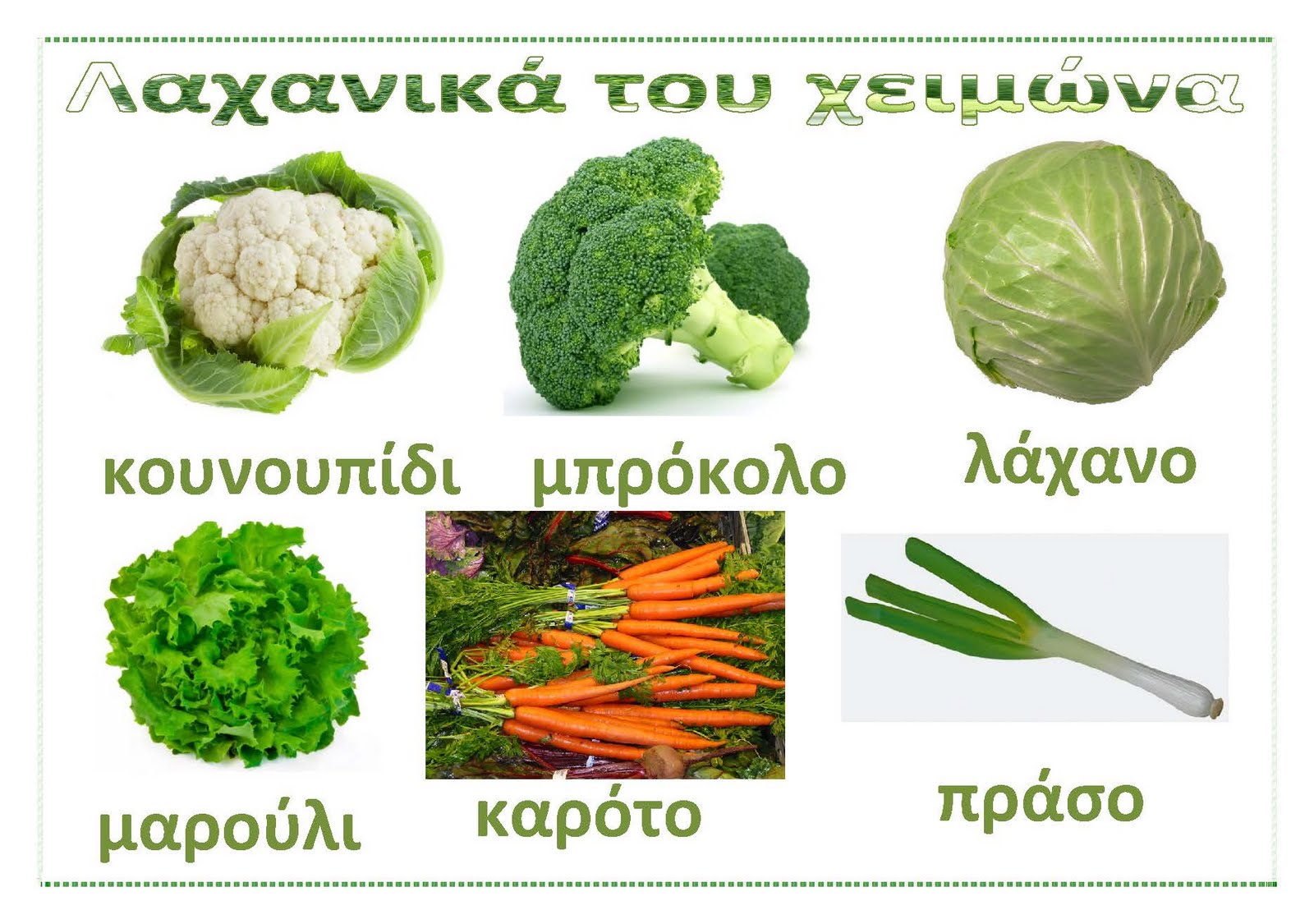 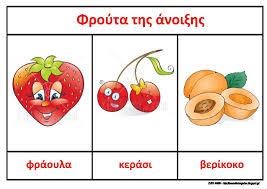 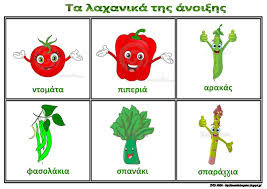 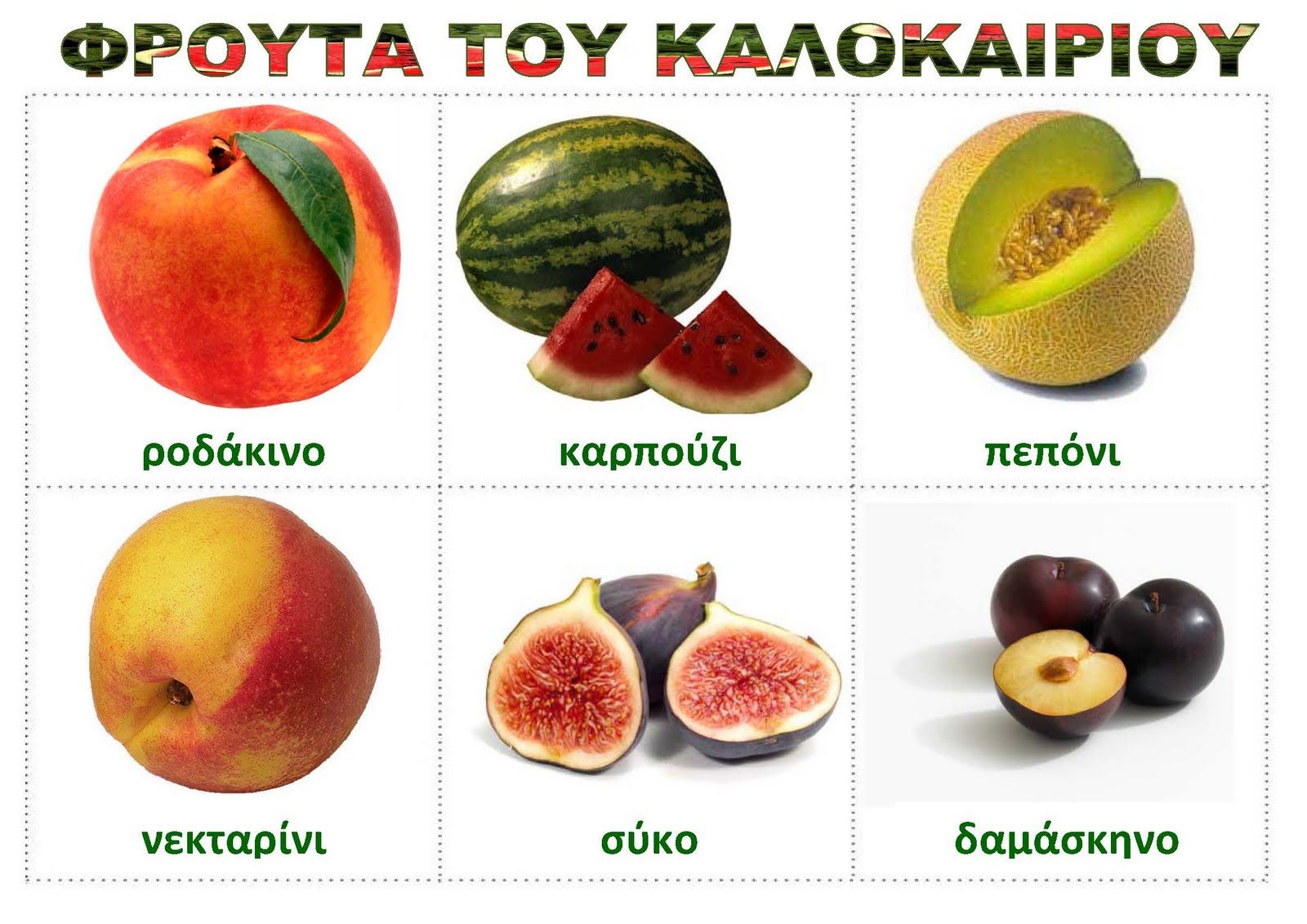 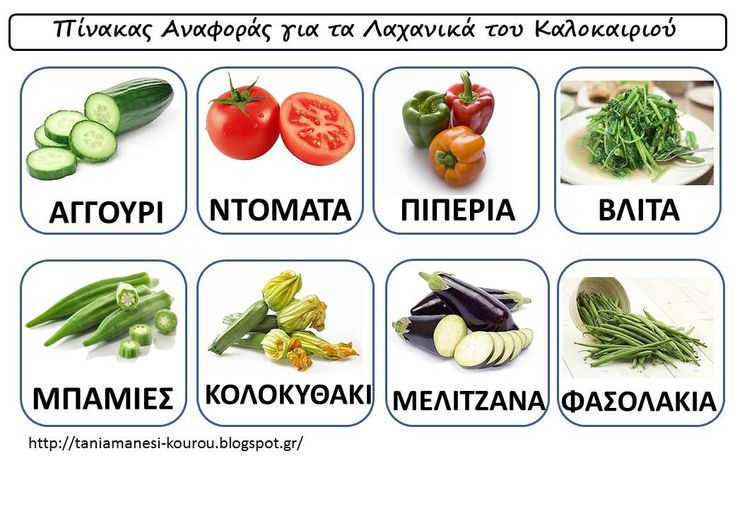